Lokomotiva řady 742
Josef Plešek
Popis lokomotivy 742Zpracoval Konrád M.Hlavní technické údaje
Uspořádání dvojkolí
Přenos výkonu
Výkon naftového motoru
Délka lokomotivy přes nárazníky
Hmotnost plně vyzbrojené lokomotivy
Konstrukční rychlost
Trvalá rychlost
Výkon trakčního dynama
Kompresor
Ruční brzda působí na:
Obsah palivové nádrže
Obsah vody v chladícím okruhu
B´oB´o
Elektrický
Při 1250ot/min 883 kW
13580 mm
64 t

90km/hod.
19.6 km/hod
780 kW
K 3 LOK 1
3.a 4. levé kolo
4000 litrů
850 l
NM s trakčním dynamem
Chladící články
Zadní představek s bateriemi 110V
Přední podvozek
Palivová nádrž
Zadní podvozek
Pohled na palivovou nádrž
Stavoznak nafty
Nalévací hrdlo uzamčené
Podvozek
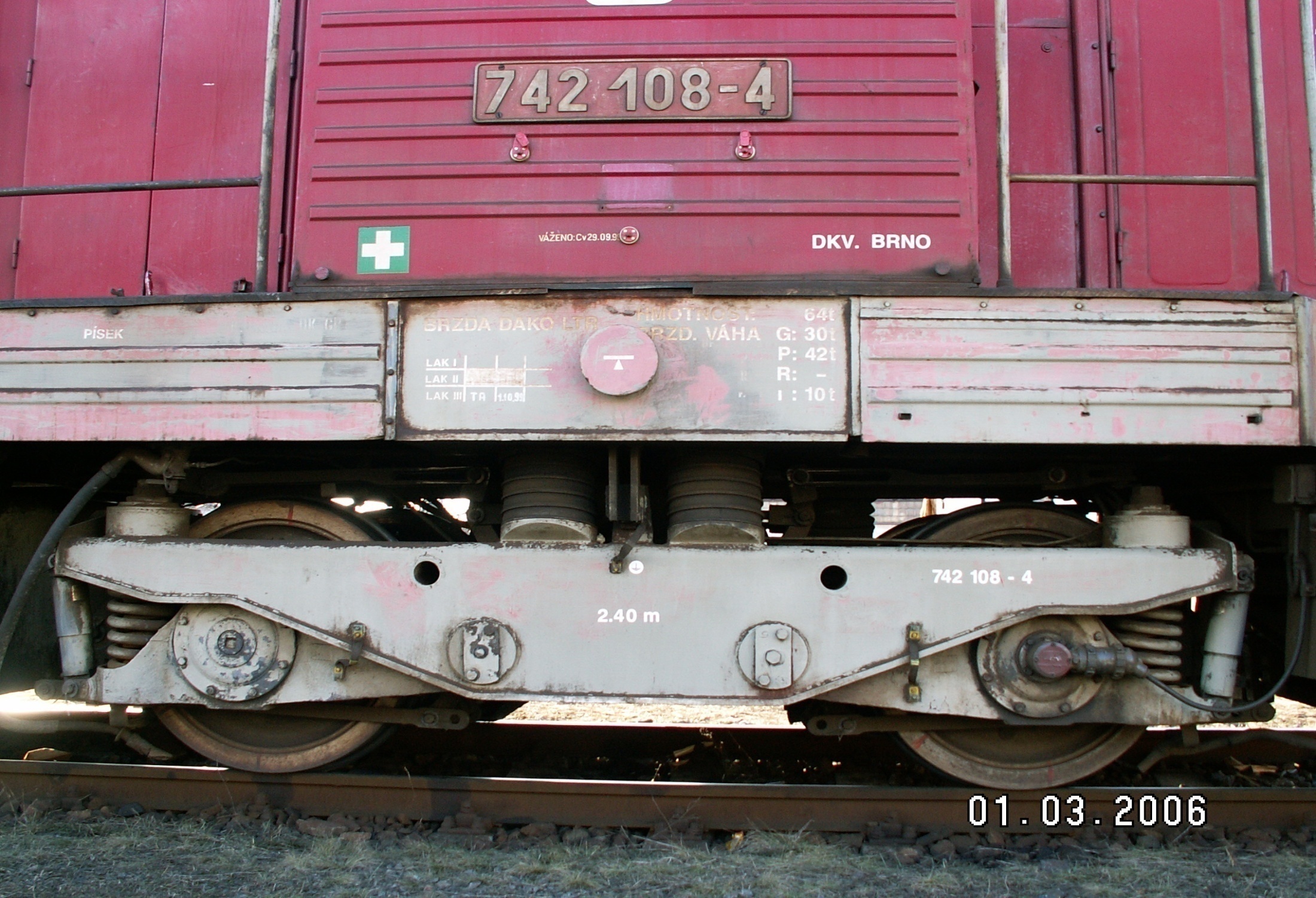 Pryžokovové
sloupky
sekundárního
vypružení
Značení obručí
Tlumiče
kmitů
Čepy kyvných ramen
Kyvné rameno
Šroubové pružiny
Kyvná ramena podvozku
Oka pro svorník tlumiče kmitů
Pouzdro nápravového ložiska
Oko pro svorník v gumokovovém pouzdře
Opěrná miska pružiny primárního vypružení
Šroubové pružiny-protisměrně vinutéPřepětím pružin se seřídí kolový tlak
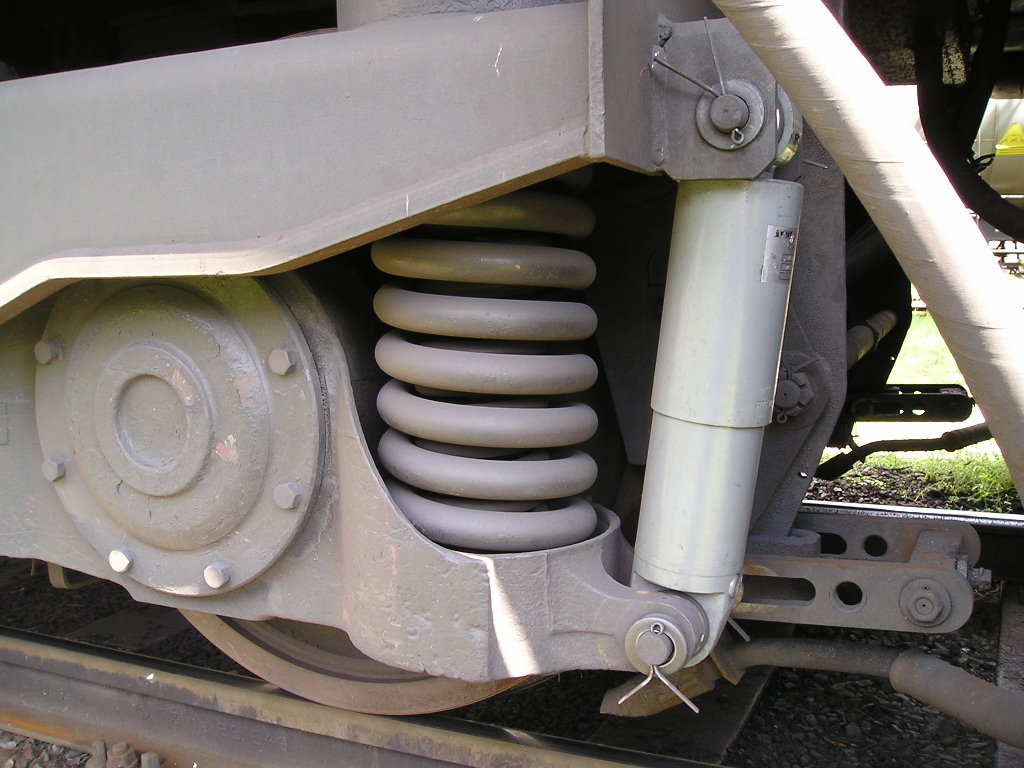 Primární vypružení
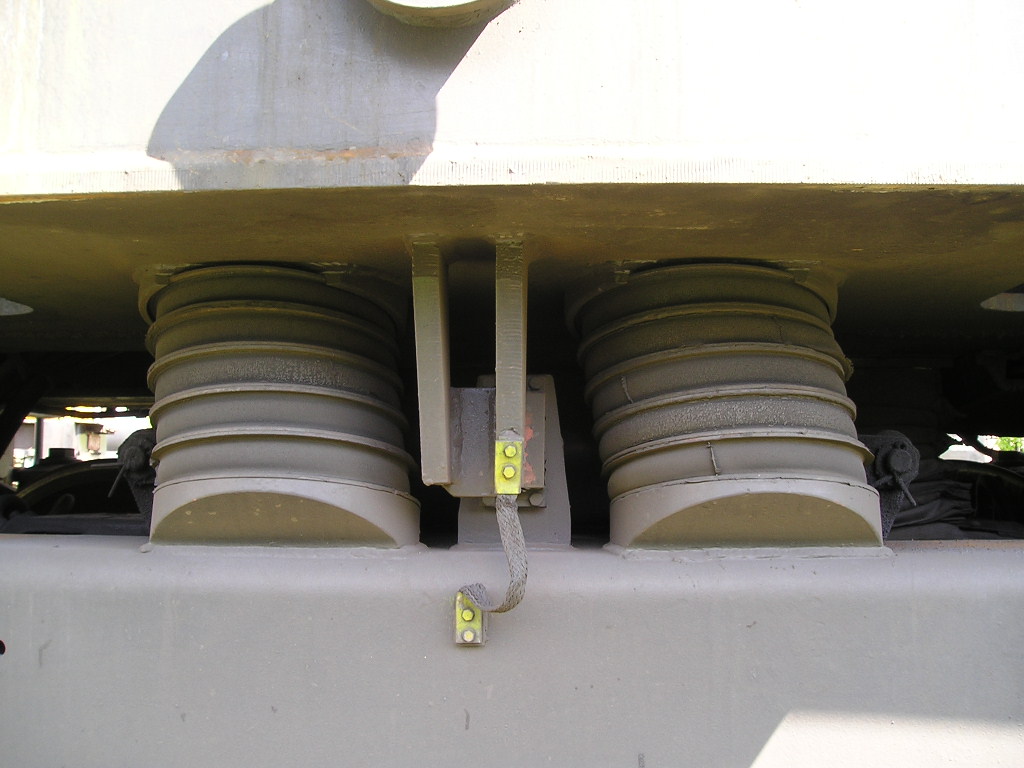 Sekundární vypružení
pryžokovovými sloupky
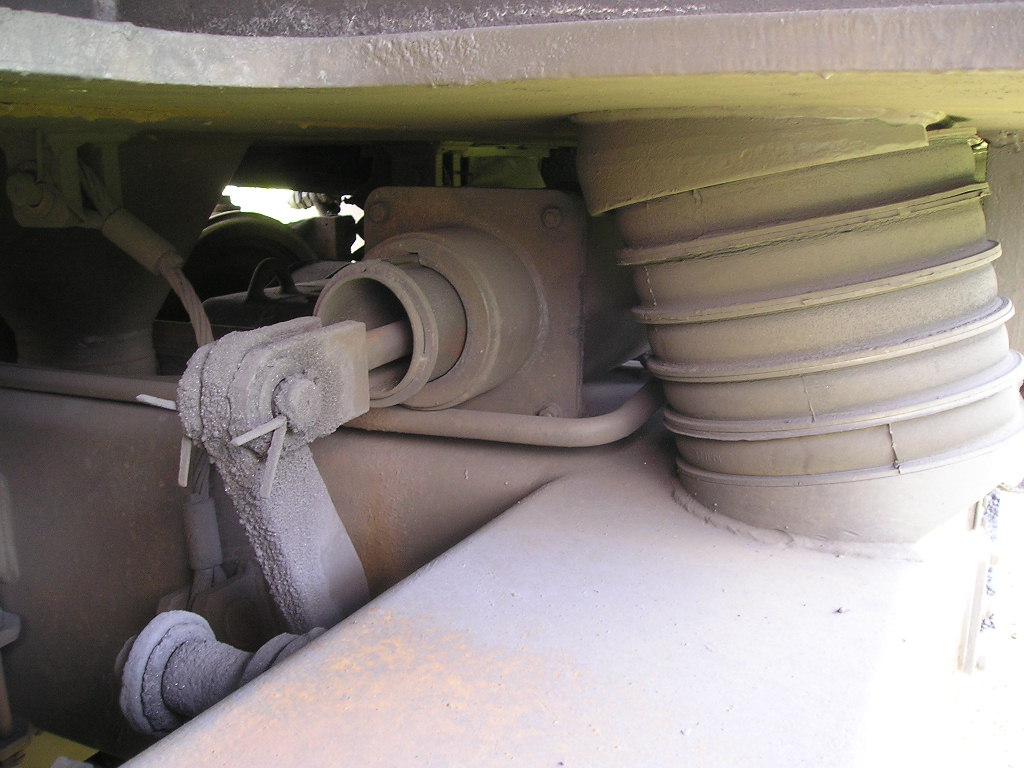 Brzdový válec
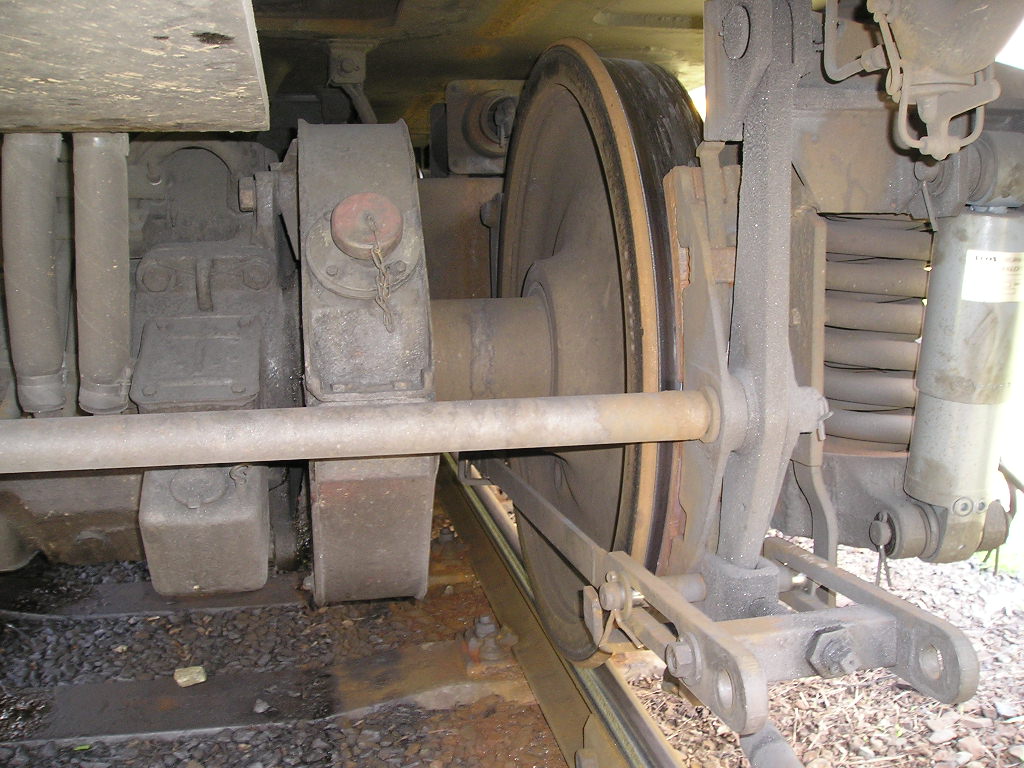 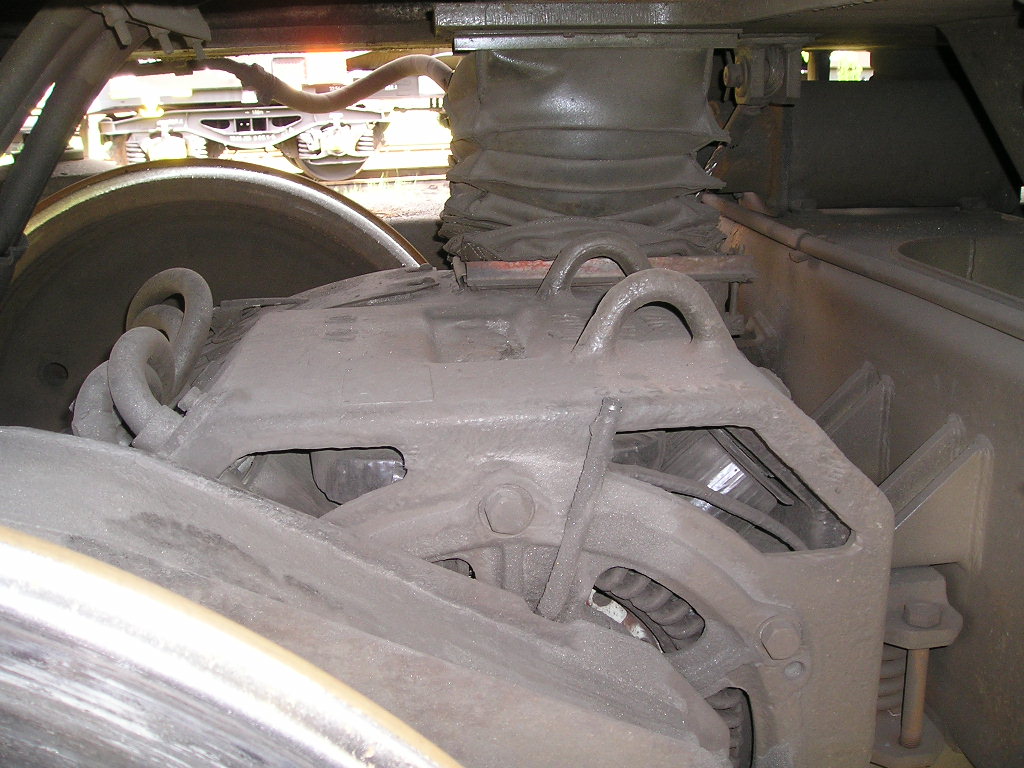 Trakční motor
P=300kW
U=850V
I=590A
Měch pro přívod
chladícího vzduchu TM
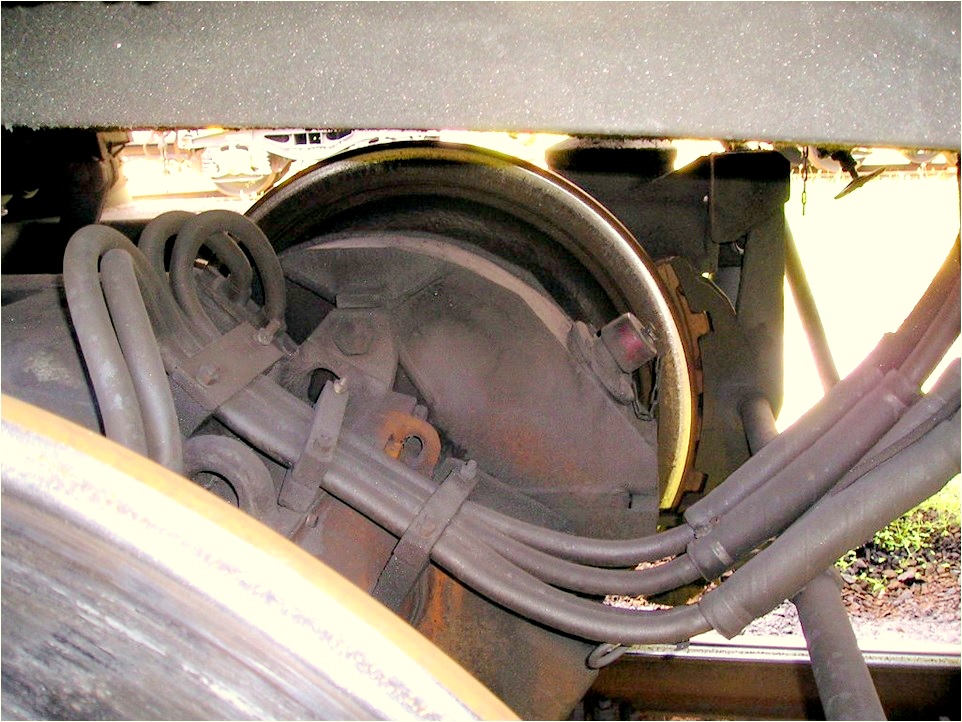 Trakční motor
P=300kW
U=850V
I=590A
Hlavní pól
STATOR
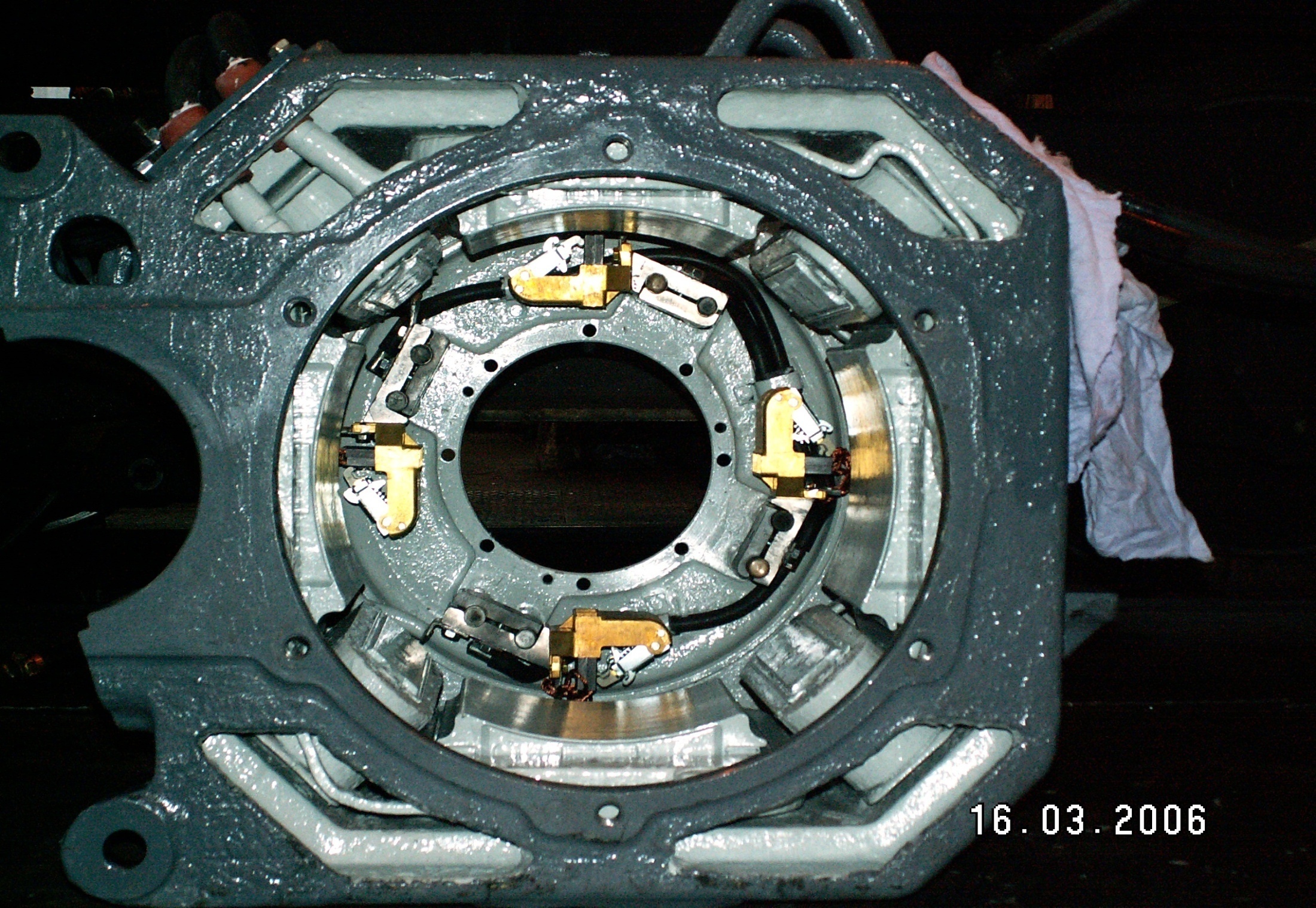 Držák uhlíku
Tlapa
Pomocný pól
Naftový motor K6S 230DR
K6S 230DR – pohled na čelo a levou stranu
Hlavy válce-výfuková strana
Sdružený regulátor
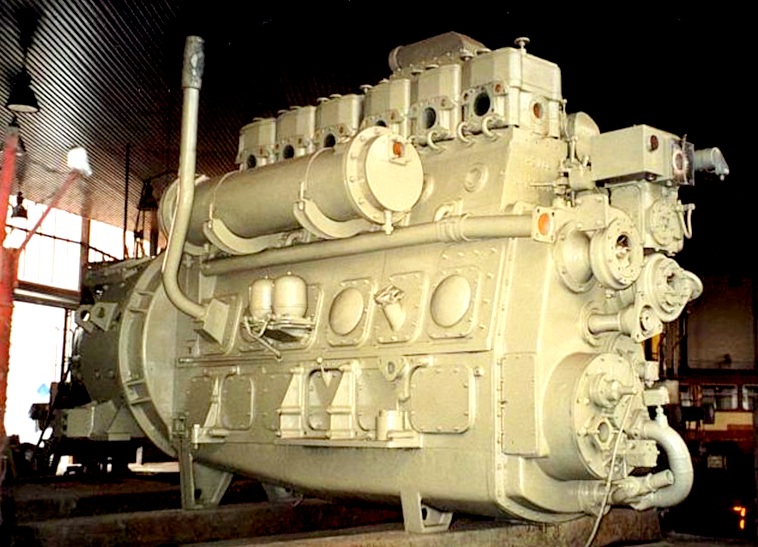 Odvětrání olejové vany
Chladič oleje
Trakční
dynamo
Expanzní víko
Vodní čerpadla
Odstředivé čističe oleje
Nalévací hrdlo oleje
Měrka oleje
Zubové olejové čerpadlo
Chladič oleje motoru
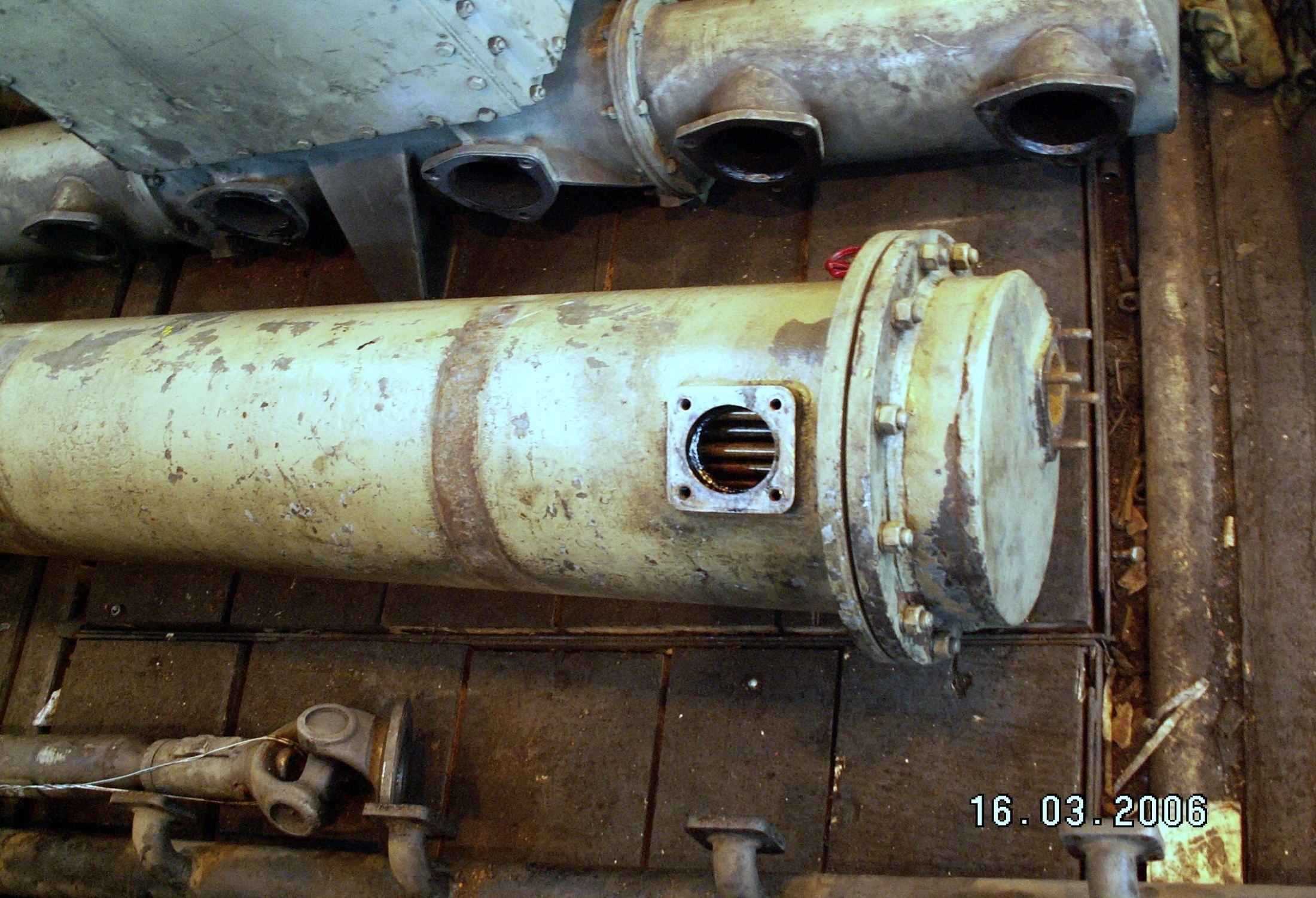 Olejový filtr
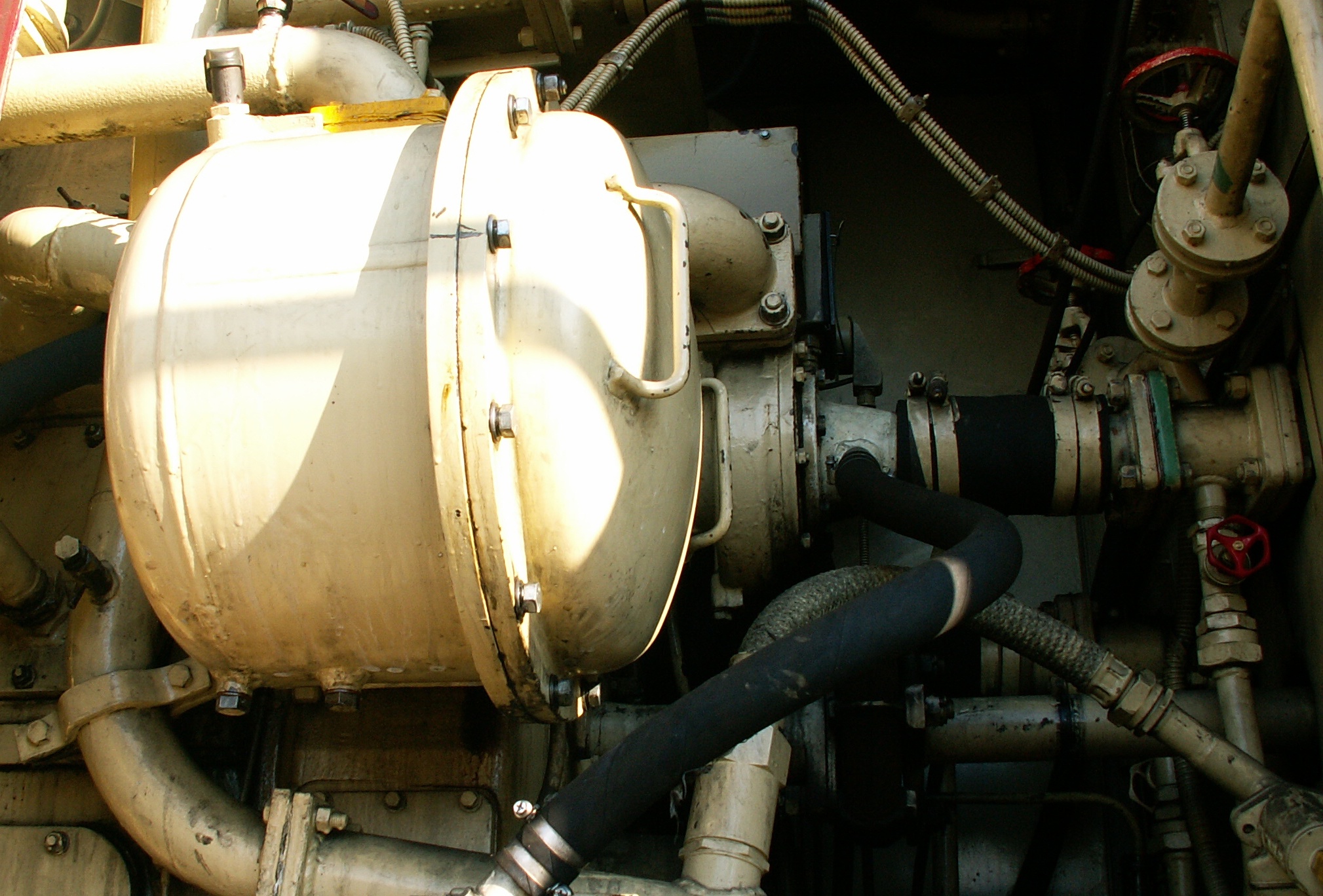 Čidlo tlaku oleje
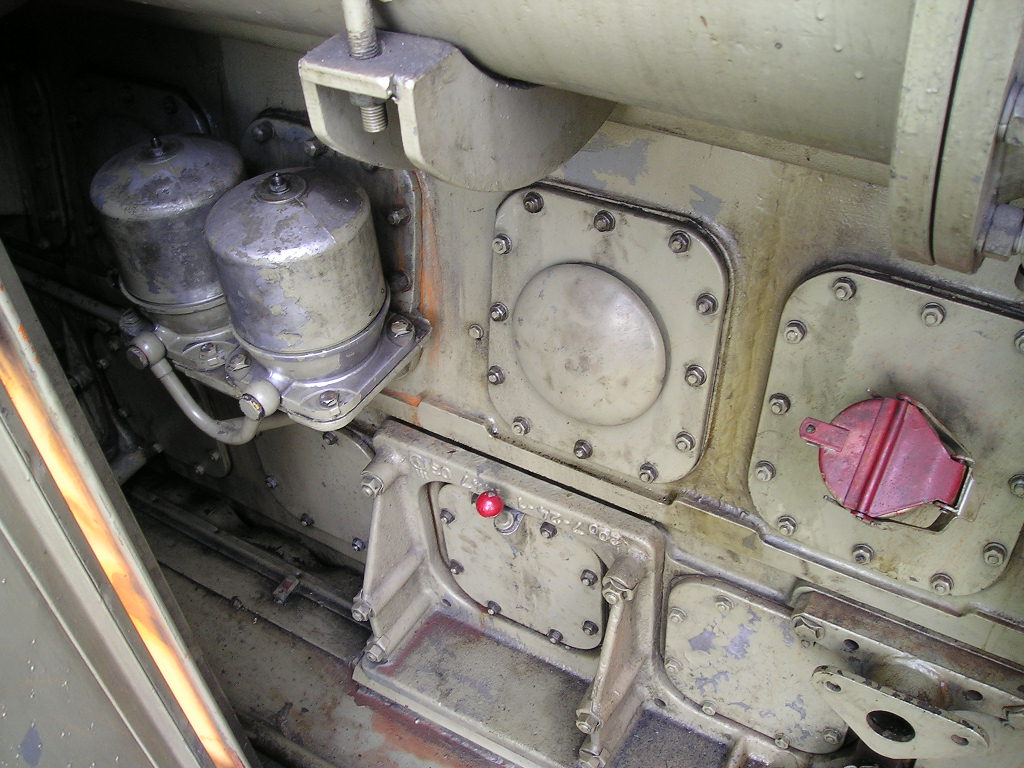 Odstředivé čističe oleje
Expanzní víko
Nalévací hrdlo oleje
Měrka oleje
K6S 230DR – pohled na čelo a pravou stranu
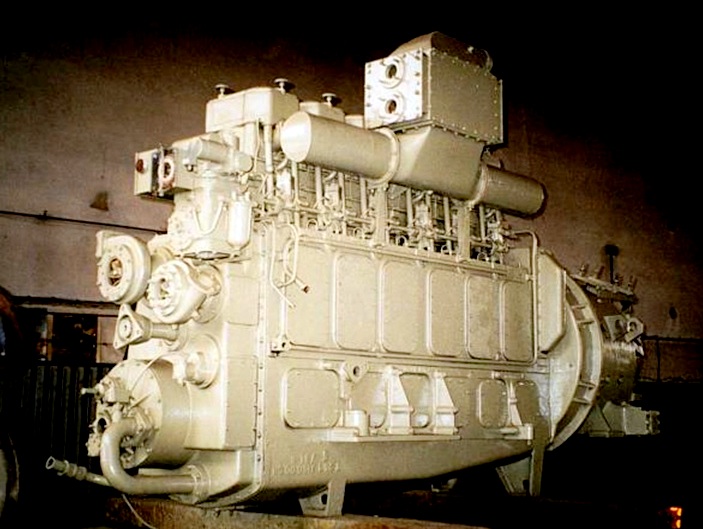 Sdružený regulátor
Mezichladič vzduchu
Čerpadlo VVO
Vstřikovací čerpadla 6ks
Čerpadlo HVO
Trakční
dynamo
Tachoalternátorek otáček NM
Olejové čerpadlo
Mezichladič sacího vzduchu
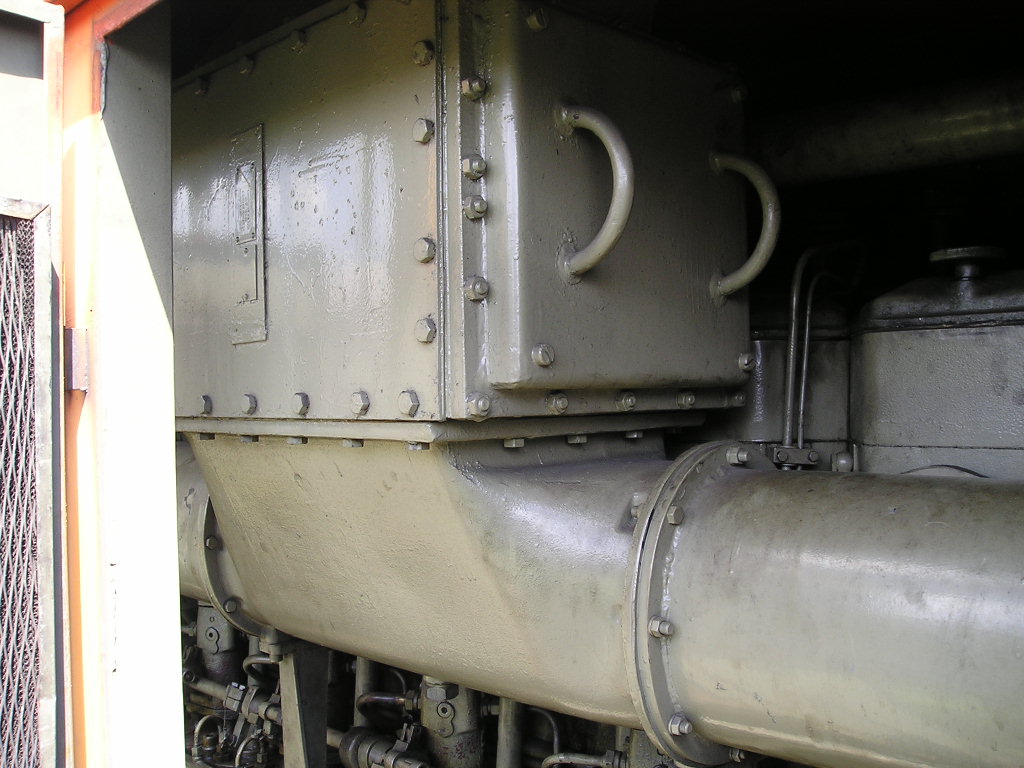 Turbodmychadlo – strana filtru sacího vzduchu
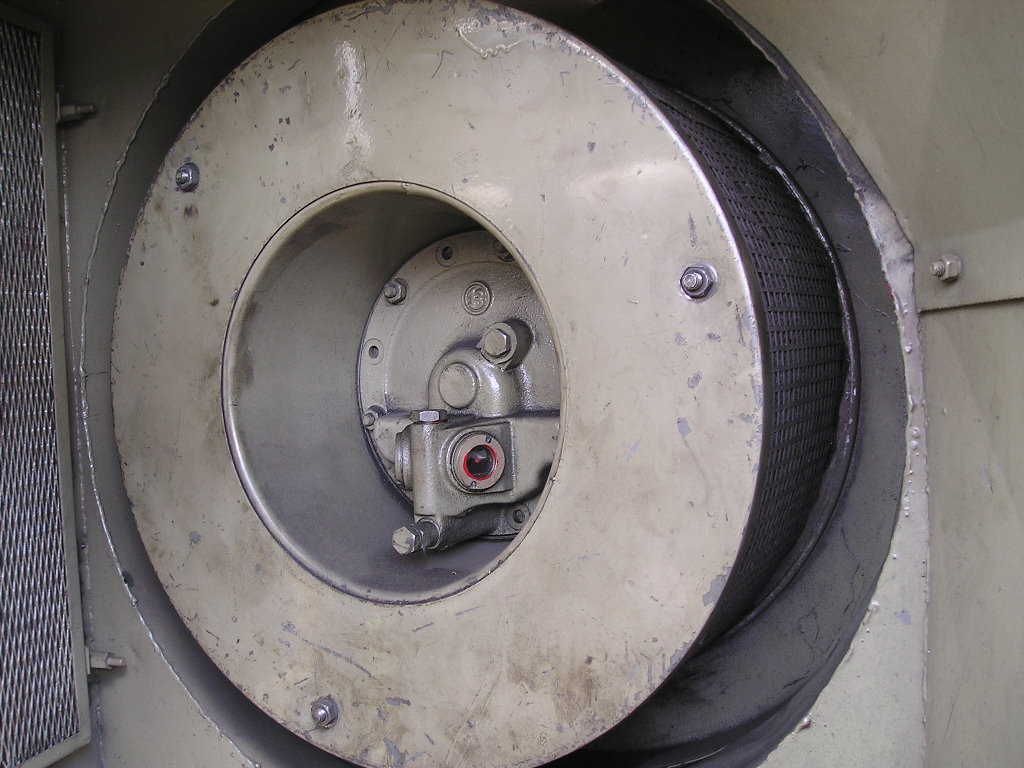 Turbodmychadlo – strana výfukového potrubí
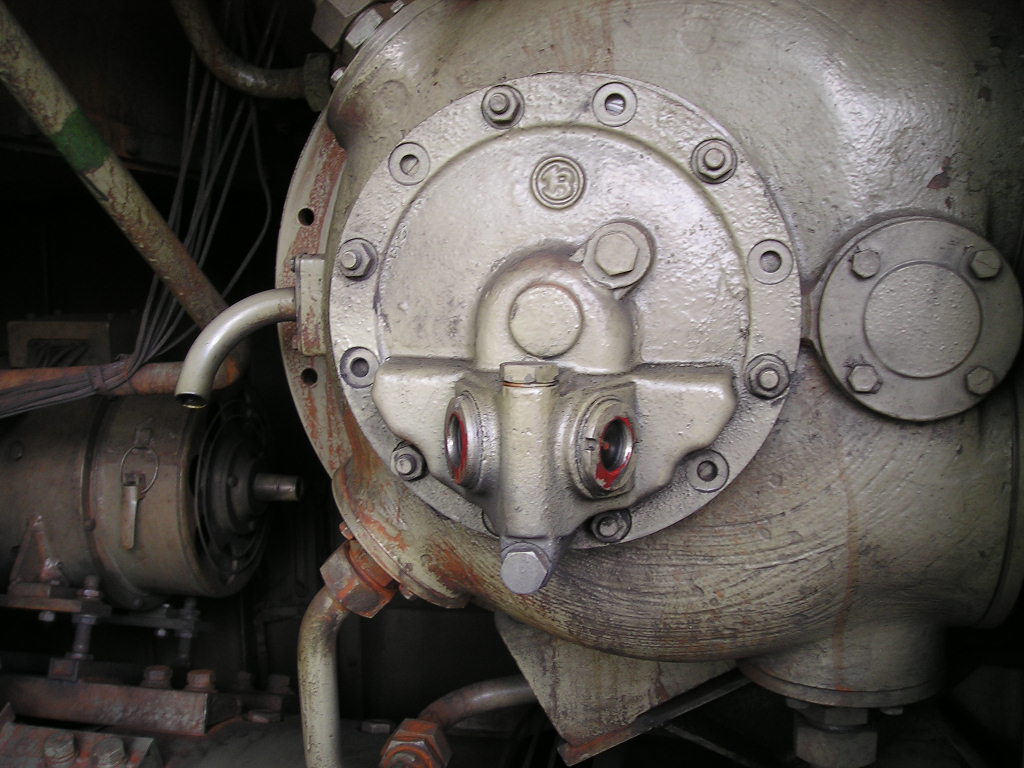 Vstřikovací čerpadlo
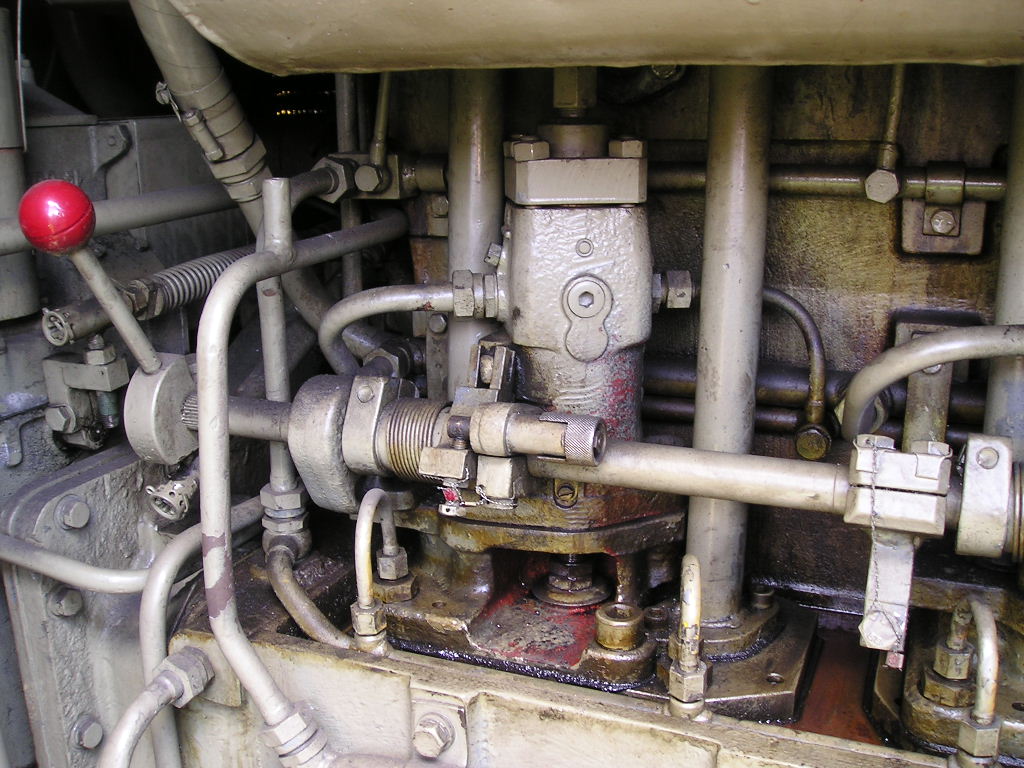 Vstřikovací čerpadla 6ks
Místo spojení palivové tyče se vstřik. čerpadlem
(při poruše lze odpojit)
Odpojení vstřikovacího čerpadla
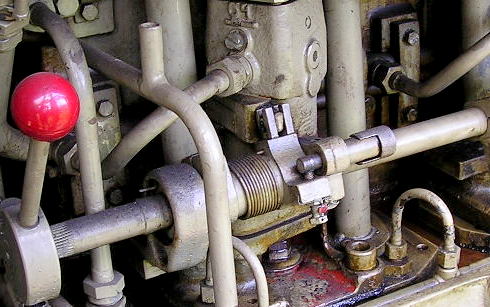 Čep vysunout a pootočit o 90°
Část vačkového hřídele pod vstřikovacím čerpadlem
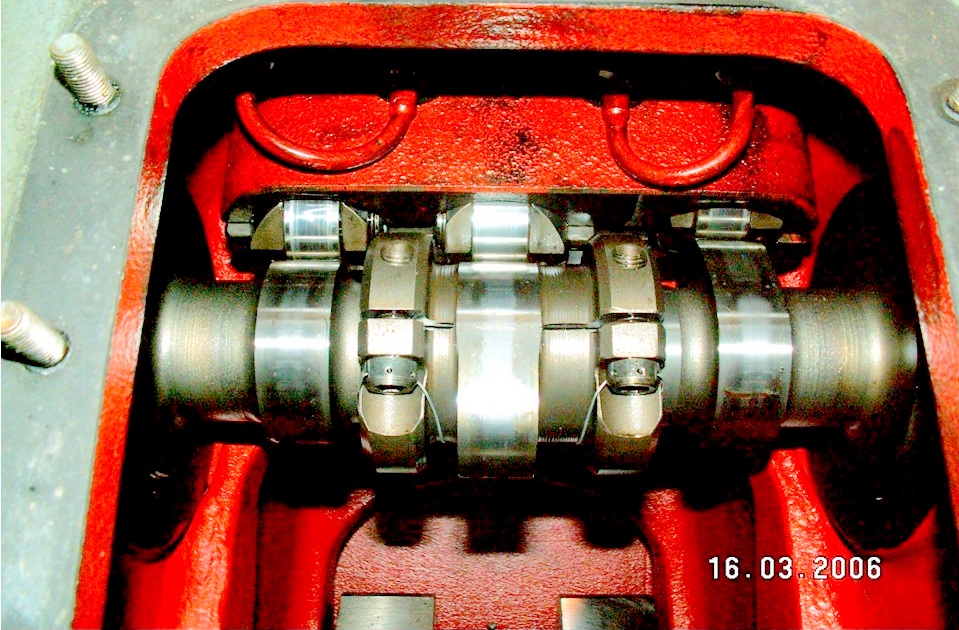 Kladička
Vačka pro ovládání výfukových ventilů
Vačka pro ovládání sacích ventilů
Seřizovatelná vačka vstřikovacího čerpadla
Sdužený regulátor
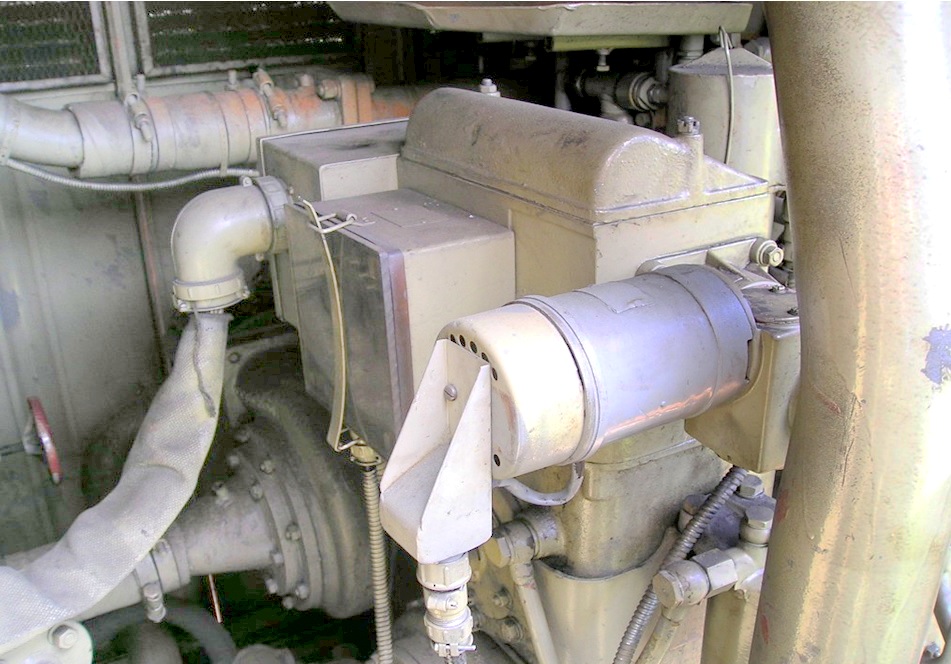 Regulační odpor
Motor stavěče otáček
Sdužený regulátor
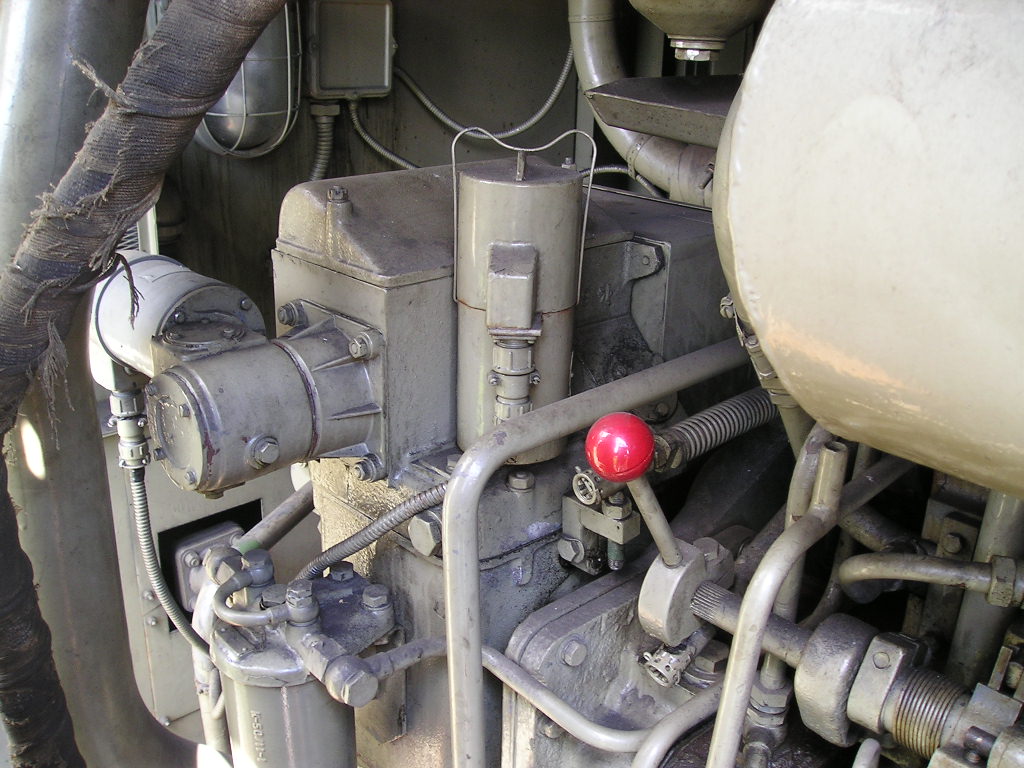 Stopovací magnet
Přeotáčková ochrana (na straně filtrace oleje)
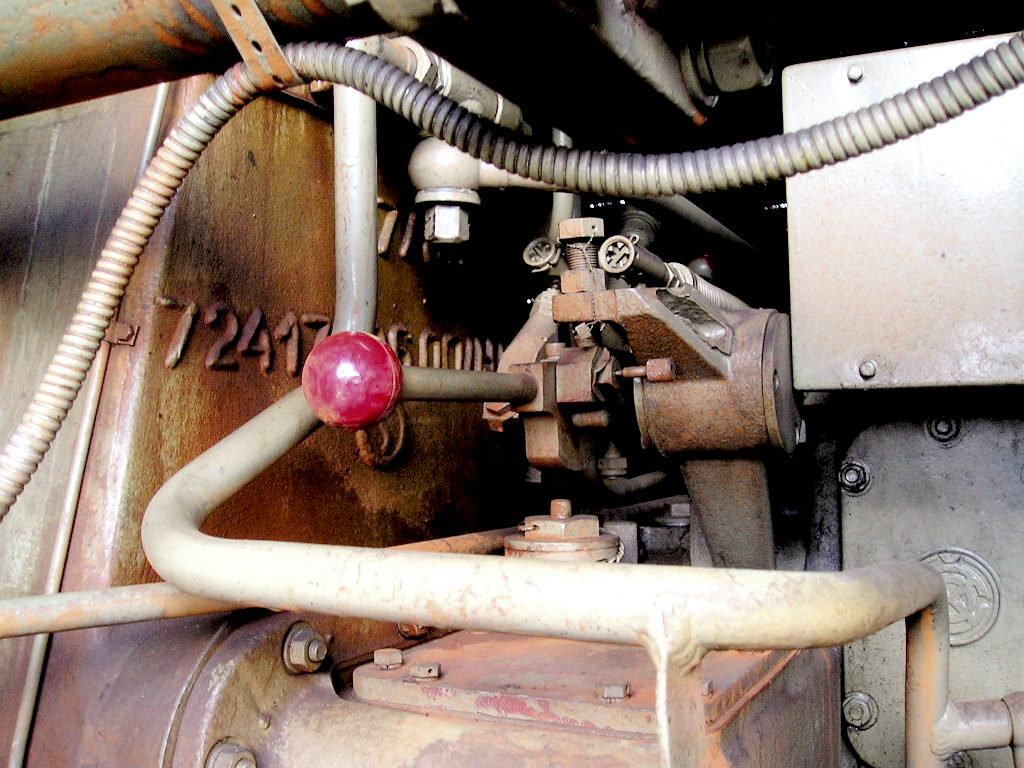 Pro opětovnou možnost startu motoru je nutné pákou čep opět zacvaknout dolů
Při překročení kritických otáček čep vyskočí a přes pákoví stopne motor
Sdružený regulátor
Sdružený regulátor - schéma
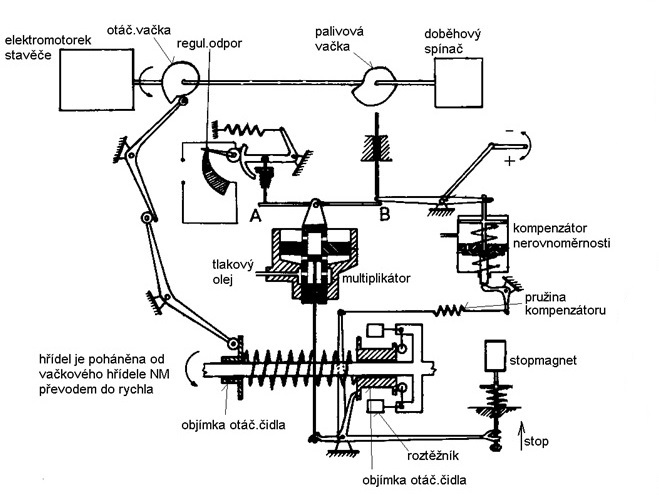 Multiplikátor sdruženého regulátoru
Doběhový spínač
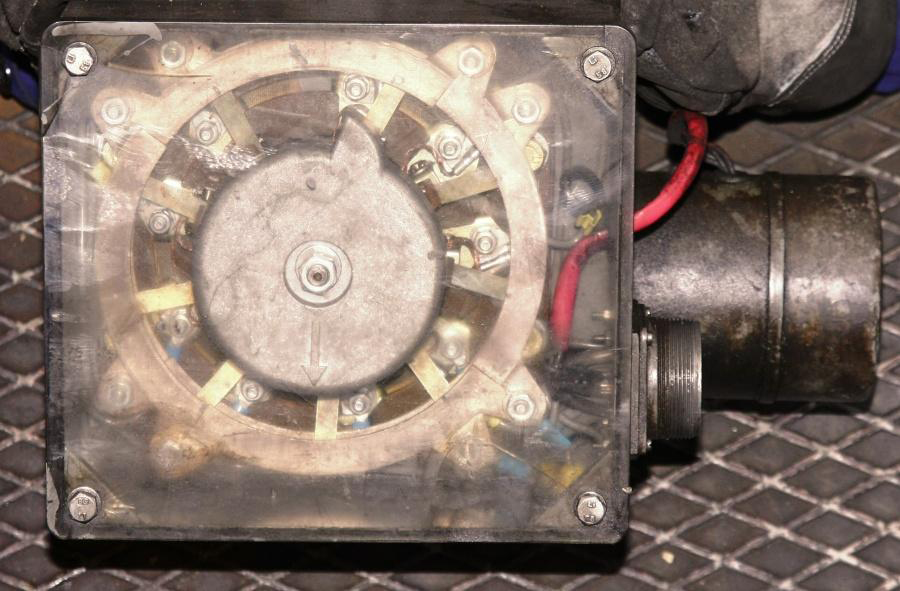 Sdružený regulátor - průřez
Pomocné pohony
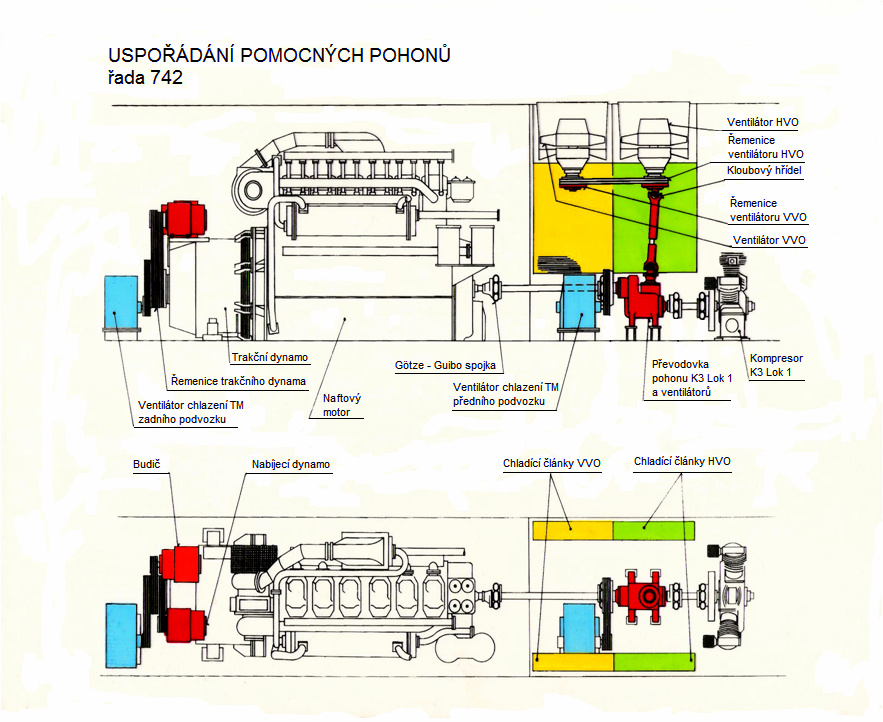 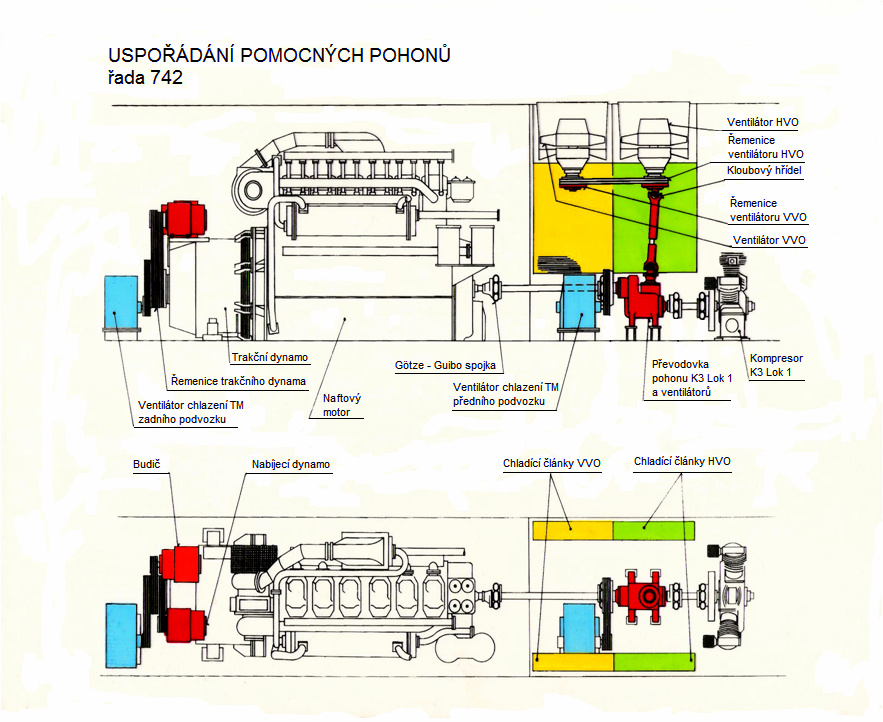 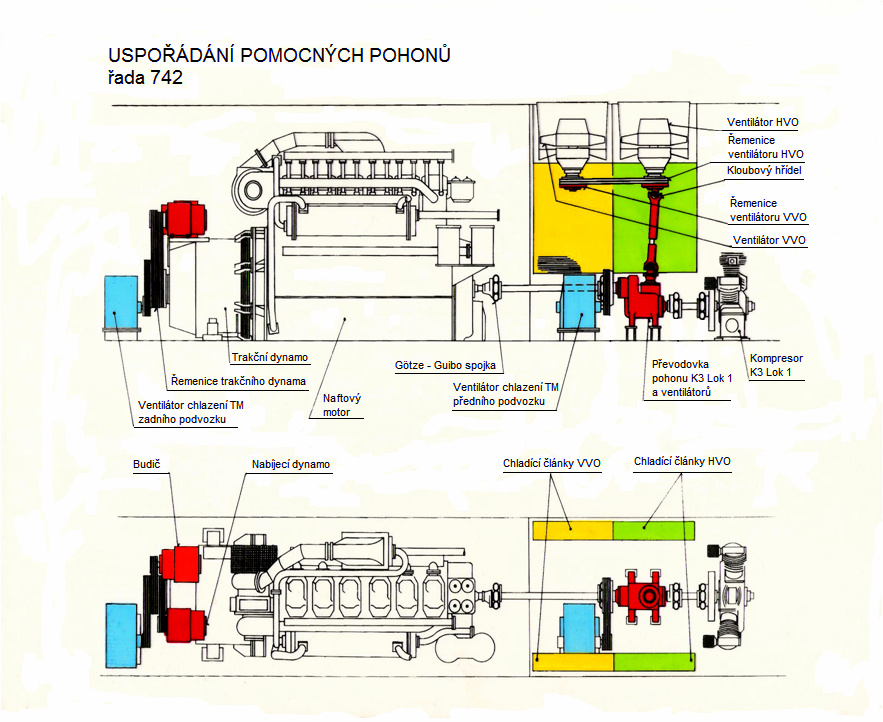 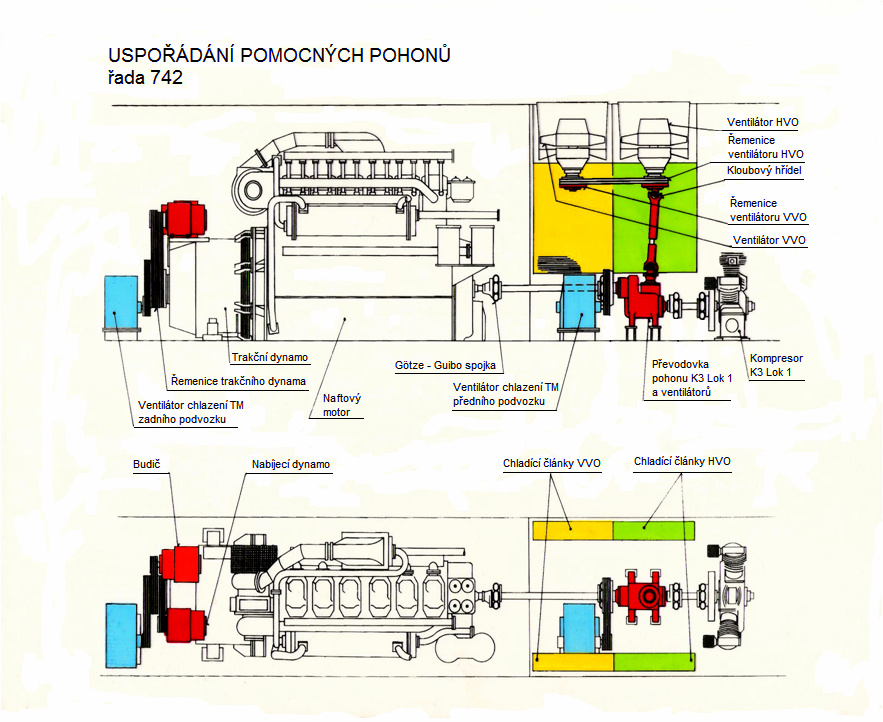 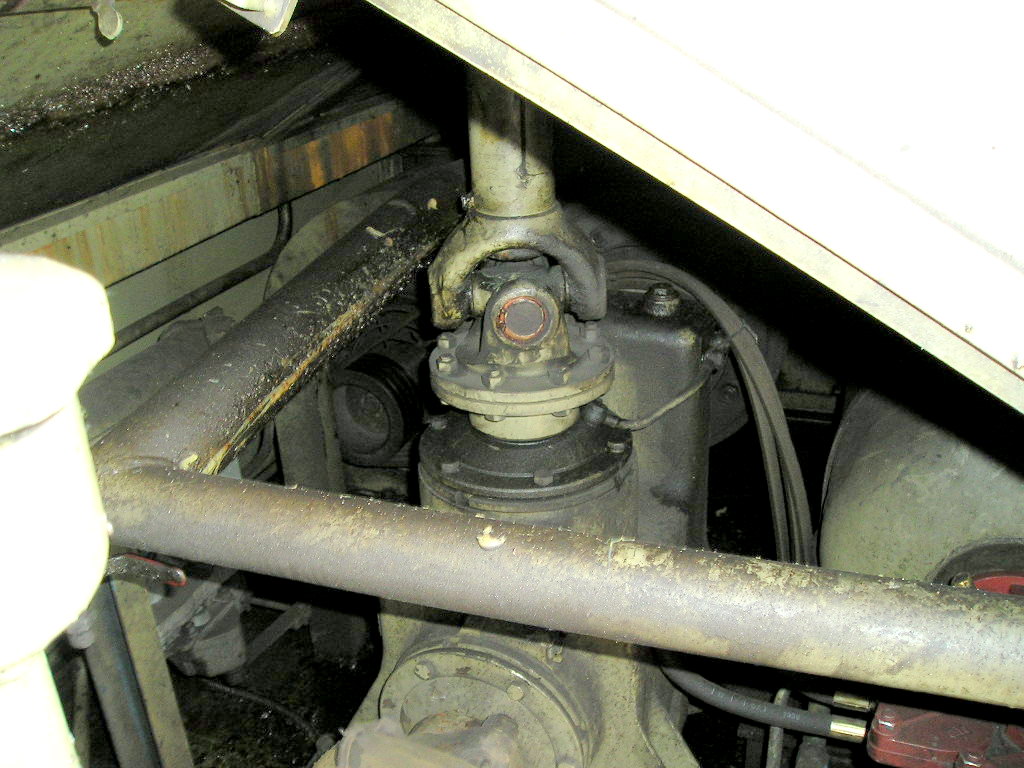 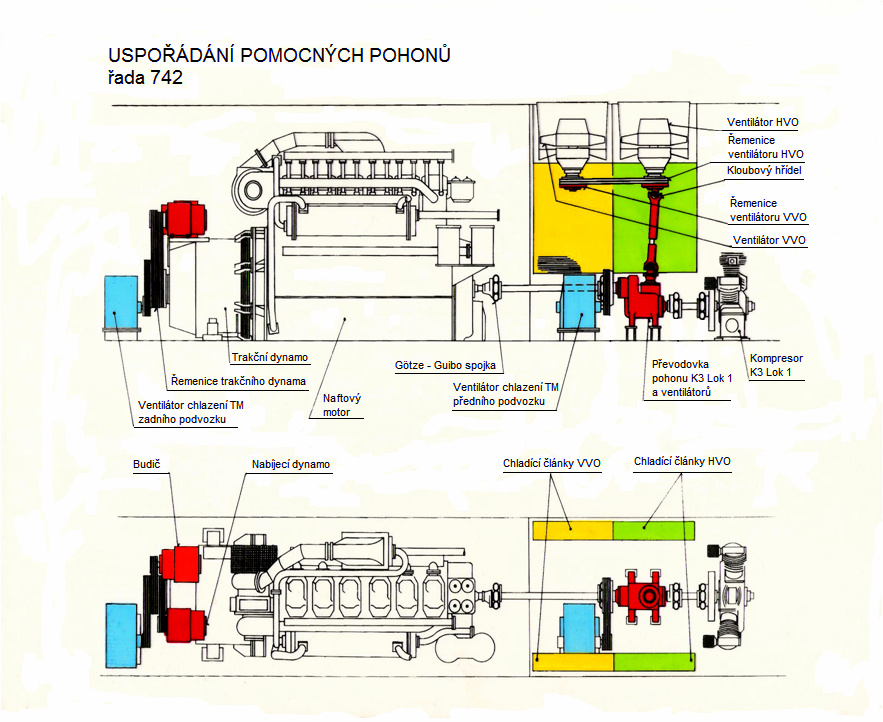 Vzduchová spojka ventilátoru HVO
Pneumatická spojka ventilátoru chlazení chlad.kap.
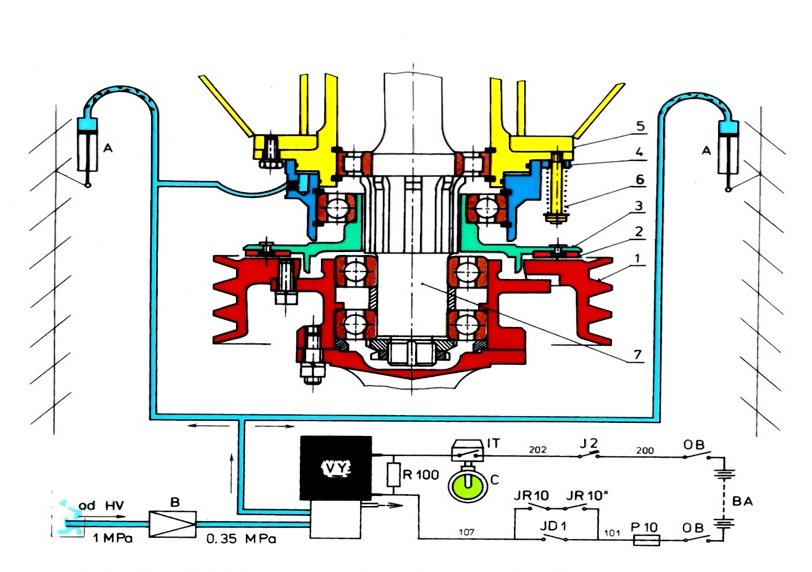 Přítlačný kotouč
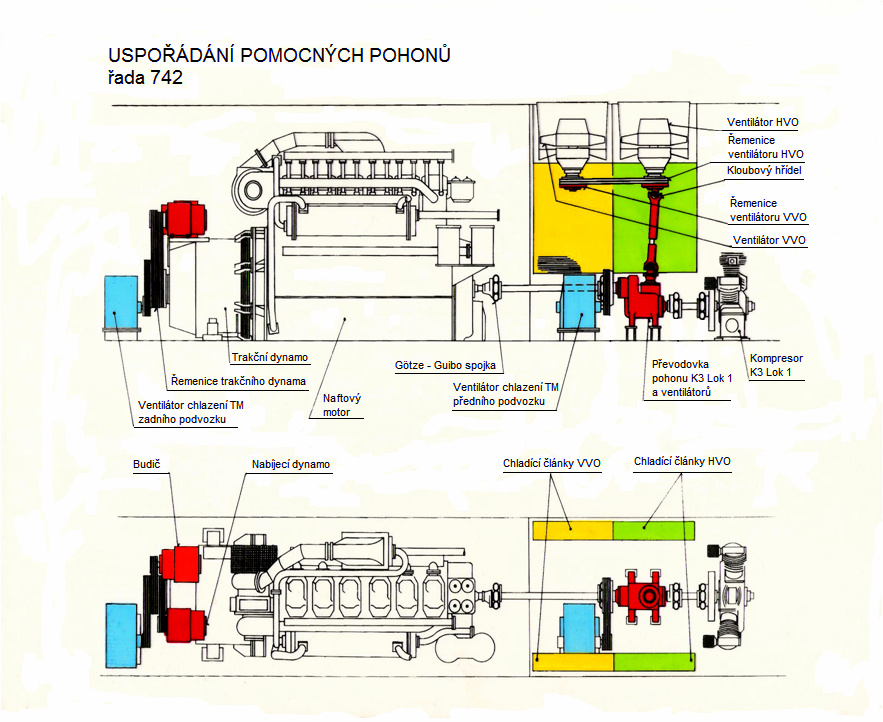 Kompresor K3 Lok1
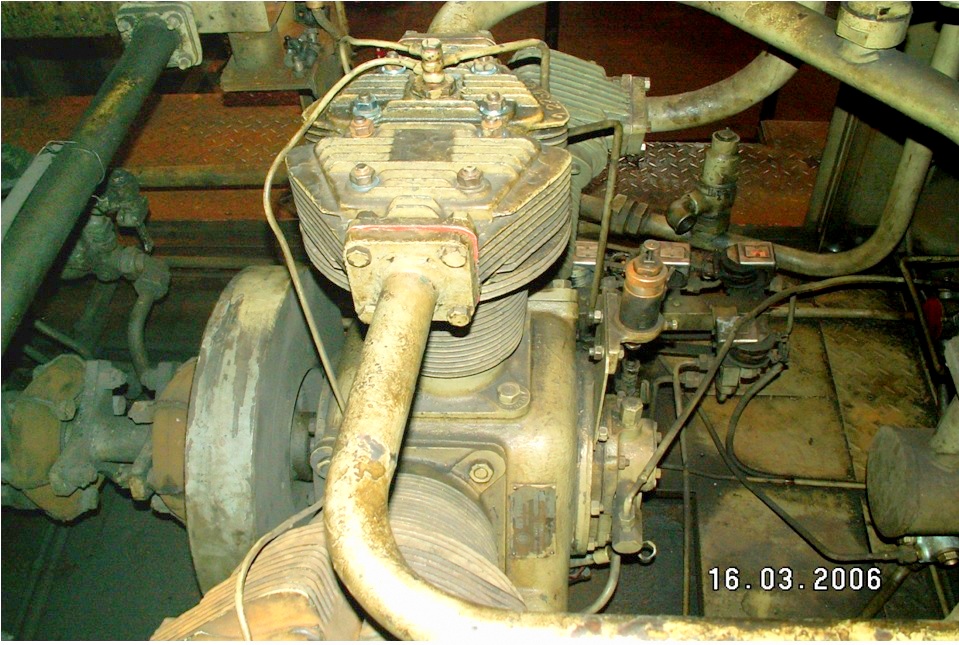 Pojistný  ventil 1.stupně
Vysokotlaký válec
Druhý stupeň 9,8b
Spouštěč kompresoru
Zubové čerpadlo mazání 3-4b
Nízkotlaký válec
První stupeň 3 b
Spojka Giubo-Götze
Mezichladič vzduchu kompresoru K3 Lok1
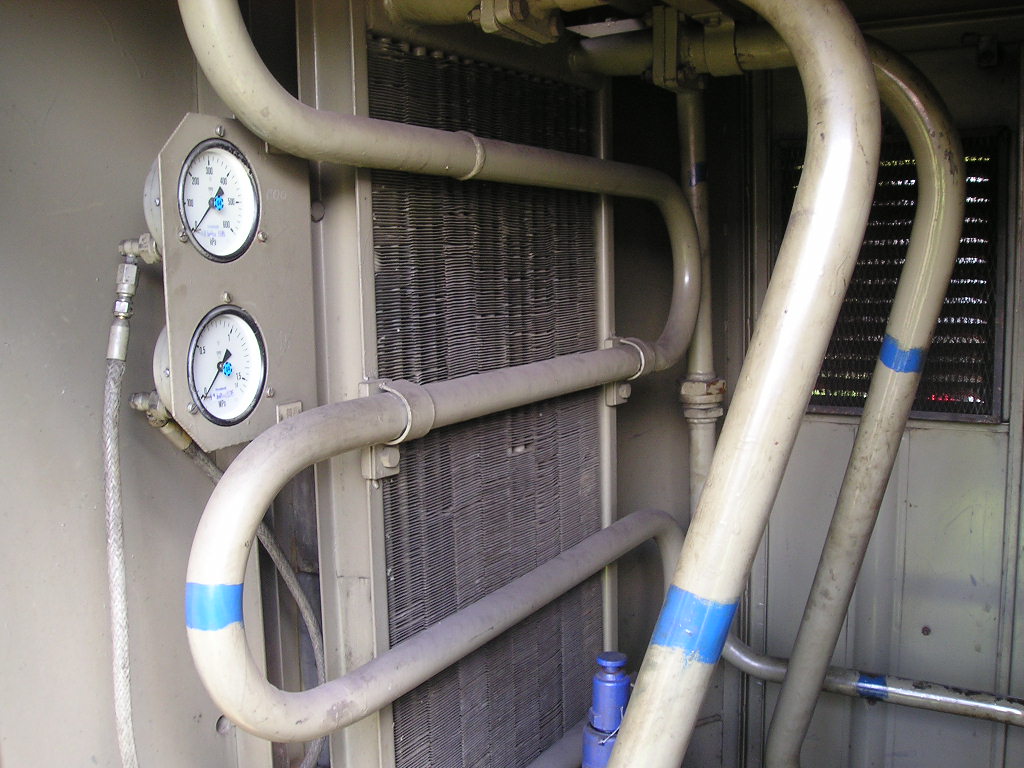 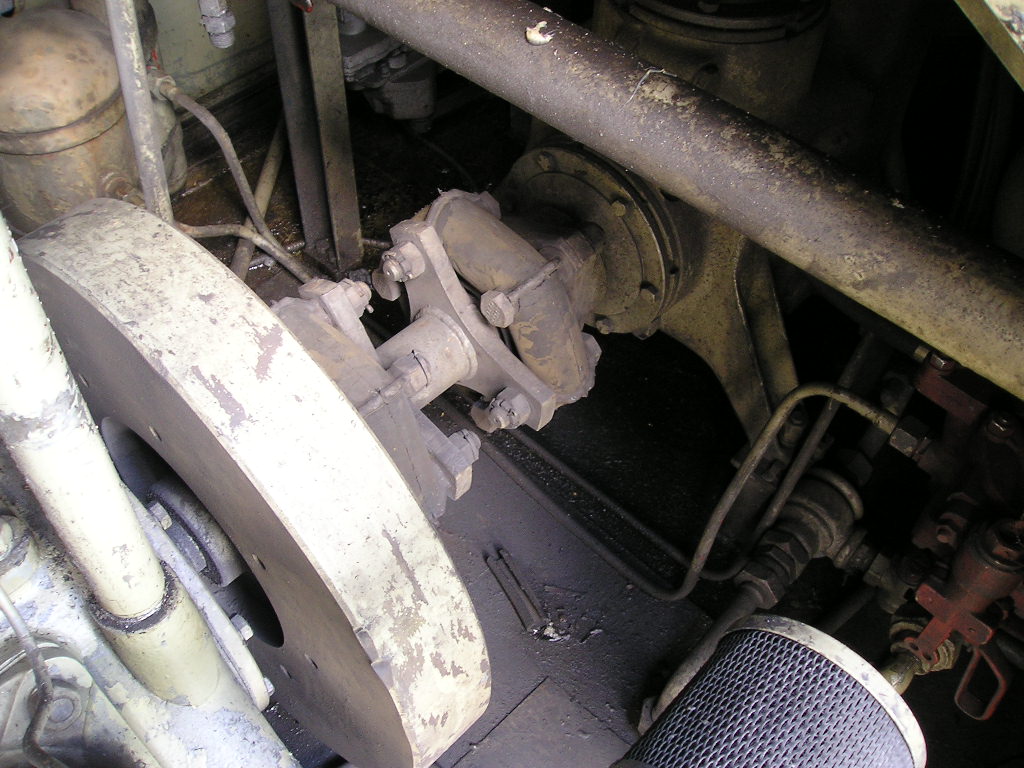 Rozvaděč DAKO L-TR
Rozvaděč DAKO L-TR
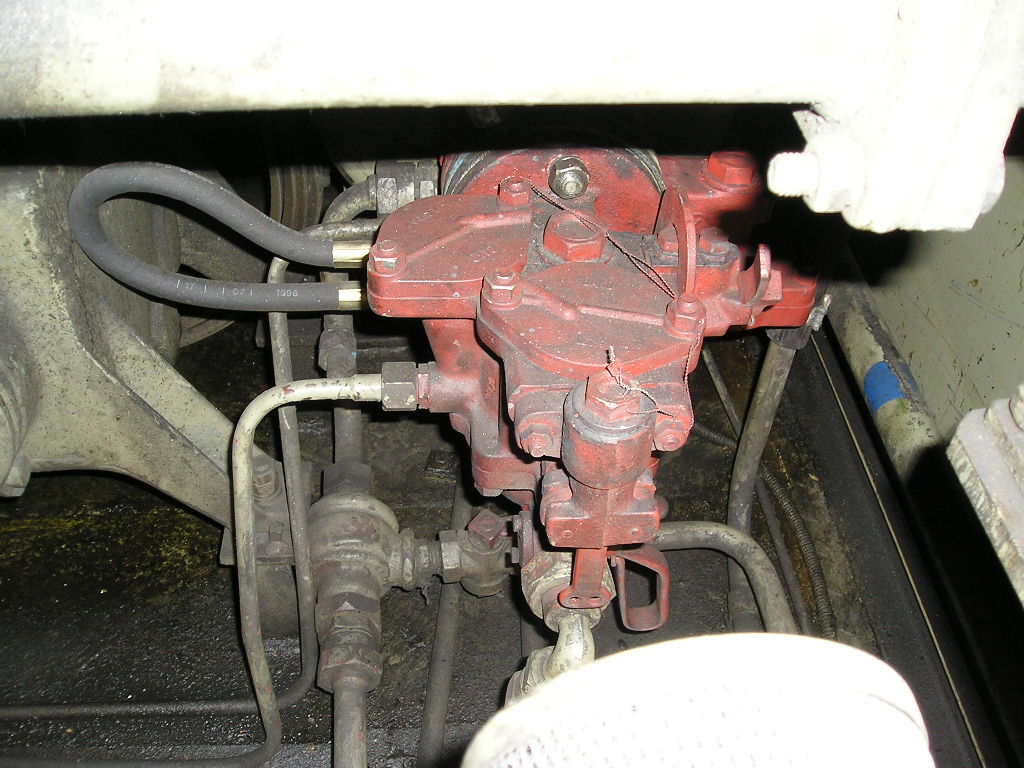 Přestavovač O-N
Brzda zapnuta - vypnuta
Odstranění přebití brzdy
Kompresor
Brzdič samočinné brzdy
Pomocný vzduchojem
Hlavní vzduchojemy
Pojistný ventil I stupně
Vzduchový okruh
Mezichladič
Přímočinný brzdič
Pojistný ventil
Stěrače
Přístrojový vzduchojem
Rozváděč
Hlavní potrubí 5B
Napájecí potrubí 9,8 B
Brzdové válce
Písečníky
Mazání nákolků
Vodní okruhy
Mezichladič sacího vzduchu
Výměník nafta/voda
Čerpadlo VVO
Vyrovnávací nádrž
Chladící články HVO
Chladící články VVO
Turbo
dmychadlo
Ventilátor chlazzení HVO
Čerpadlo HVO
Ruční křídlové čerpadlo
Olejový chladič
Kalorifer topení stanoviště
Vysílače teploměrů
Termostat VVO 60°C
Termostat HVO 80°C
Termostaty vodních okruhů
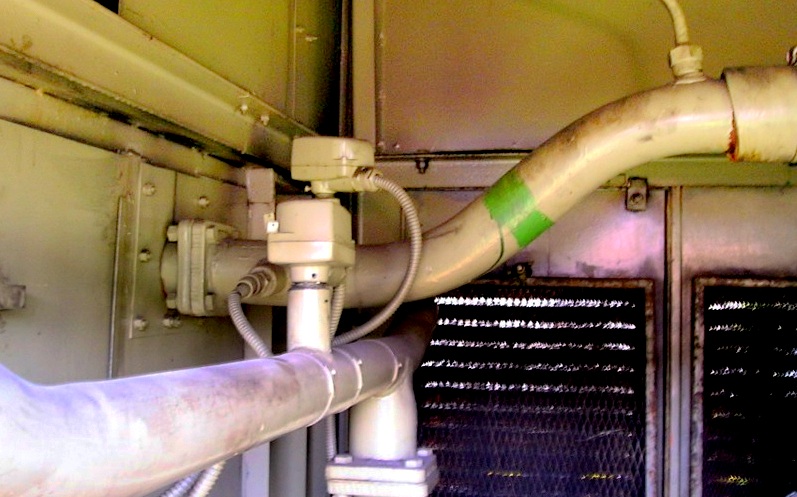 Olejový okruh
Velké zubové čerpadlo
Sdružený Regulátor
Tlakový spínač startovací
Promazávací čerpadlo
Čistič oleje
Vysílač teploty
Odstředivé filtry
Vysílač tlaku
Tlakový spínač-omezení výkonu
Chladič oleje
Palivový okruh
Palivový okruh
Pojistný ventil
Vysílač tlaku na stanoviště
Filtry
Přepouštěcí ventil
Výměník nafta-voda
Zubové čerpadlo nafty
Ruční čerpadlo
Zpětná záklopka
Stanoviště strojvedoucího
Řídící pult – 1.stanoviště
Teplota vody
Otáčky NM
Vlakový
zabezpečovač
Tlak turbodmych.
Tlak oleje
Ampérmetr trakčního proudu
Teplota oleje
Registrační rychloměr
Zanesení
filtru sání
Stop
Tlak HP,NP
Start
Dako BS2
Tlak brzdového válce
Návěstní světla
Vysoká teplotavody NM II
Vysoká teplota vody NM I
Nabíjení
Dako OL2
Požár
Skluz
Kontrolér
Stanoviště strojvedoucíhoOvládání dveřía zdroj nabíjení
Zdroj pro nabíjení a ovládání dveří přípojných vozů
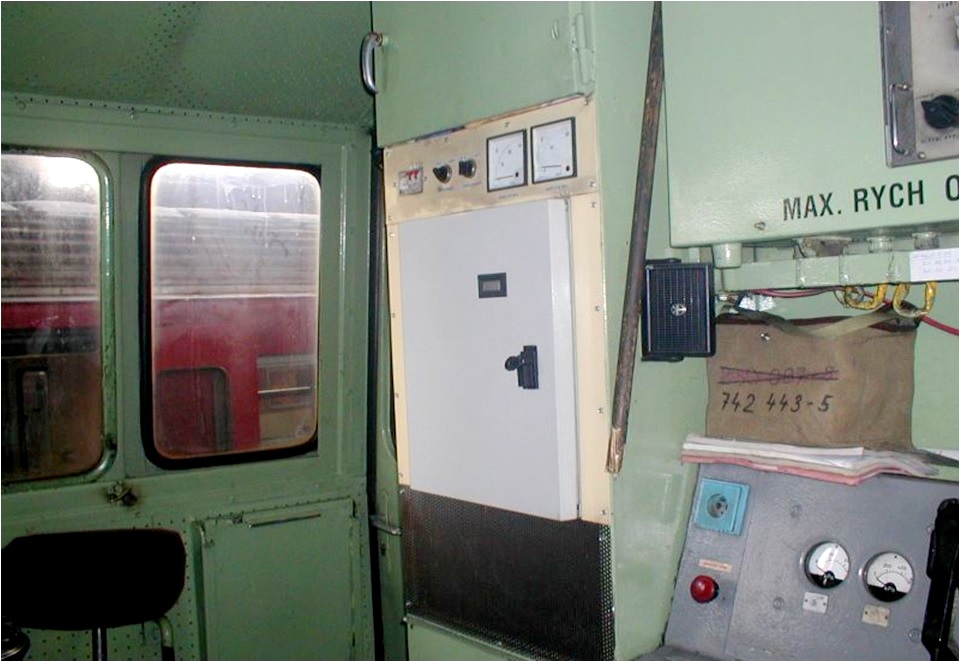 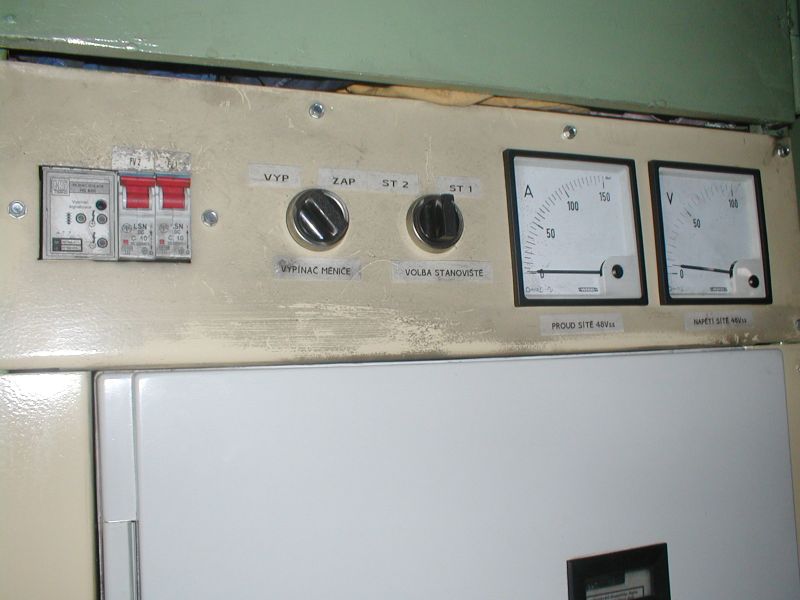 Zemní svod vozů
(informativní)
Spínač měniče
Volba stanoviště
Ampérmetr
Voltmetr
Zapnutí: Spínač „VOLBA ST.“ ponechat v mezipoloze, kdy není
zvoleno žádné stanoviště a zapnout spínač „VYP-ZAP“, na voltmetru
musí naběhnout napětí přes 50V, pak zvolit stanoviště. Pokud napětí
nenaskočí, nutno v poloze „D“ zvýšit otáčky dieselu.
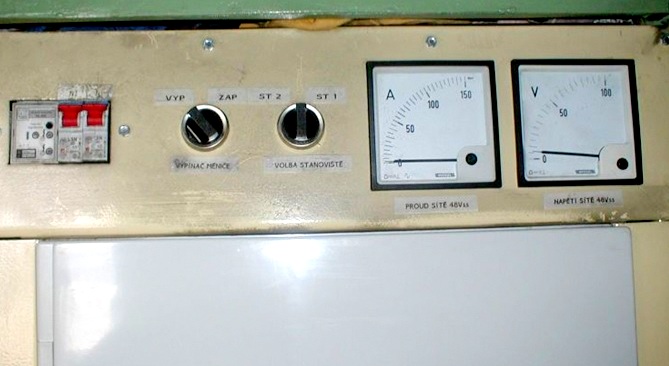 Ovládání dveří se provádí spínačem na pultu dle zvoleného stanoviště
 LED dioda u spínače slouží jako kontrola zavření dveří
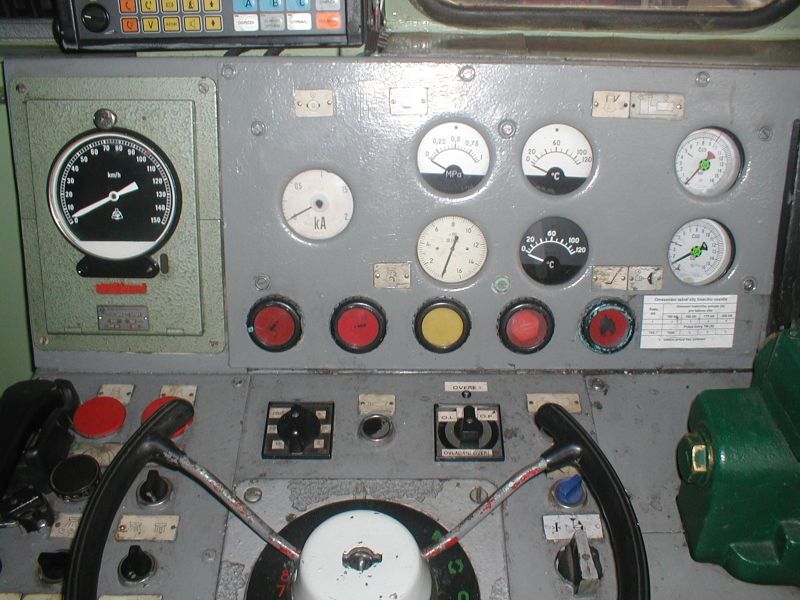 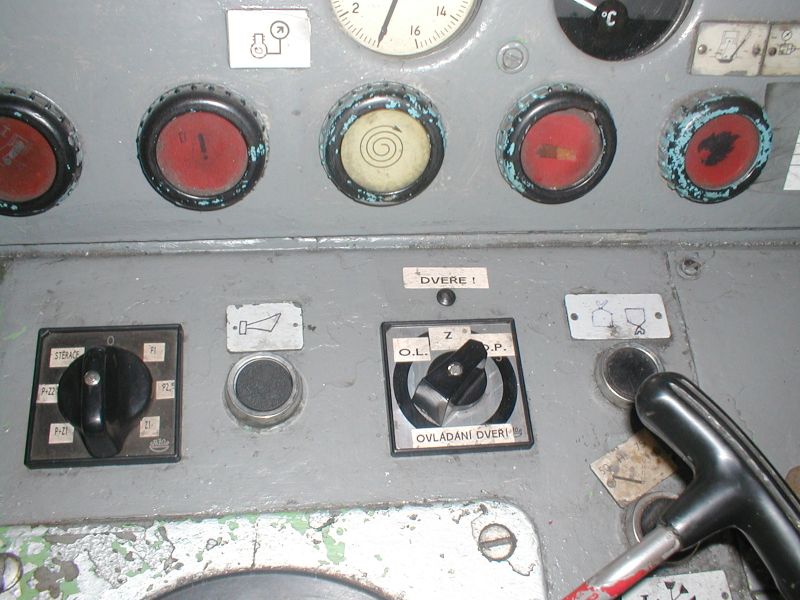 Ovládání dveří se provádí spínačem na pultu dle zvoleného stanoviště
 LED dioda u spínače slouží jako kontrola zavření dveří
LED dioda
Do skříně zdroje 60V ss nemá strojvedoucí oprávnění zasahovat !!!
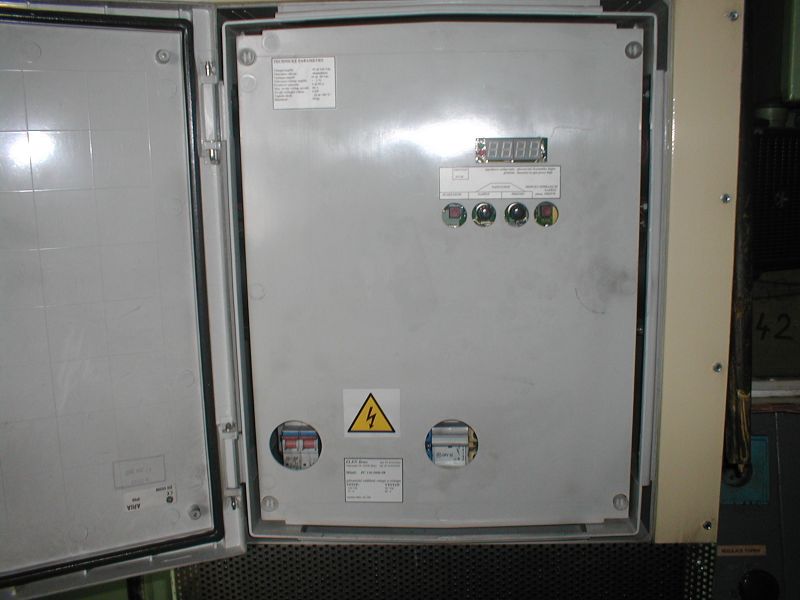 POZOR – na čele nezaměnit zásuvku vícenásobného řízení se 
zásuvkou ovládání dveří, tato se nachází pod nárazníkem
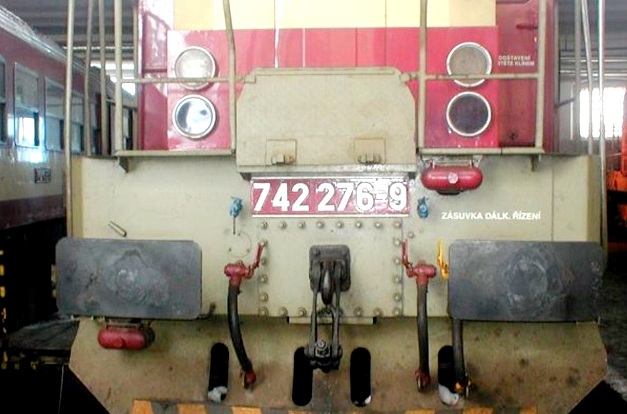 Stanoviště strojvedoucíhoel. rozvaděč
Rozvaděč – horní část
RPA
Otáčky
nahoru
RPB
Otáčky dolů
PR7-pom. relé buzení
Stykač čerp-SČ
PR8-relépožáru
Stabilizátor rychloměru
Dioda nabíjení
Odpojovač
baterie
RK-Relé signalizace
Rélé skluzu PRS
Ochranné relé RO
Startovací stykač-G2
Palivová relé RC,RD RE
Palivová relé RC,RD RE
Palivová relé RC,RD RE
Stykač buzení
Startovací stykač G1
Nožové pojistky
Rozvaděč – spodní část
Stykač pomocného pojezdu
Přepínač směru
Stykače mot, .skupin
Stykače mot, .skupin
Pomocné doteky směru
Rozvaděč – střední část
Šuntovací stykačeF1-3 F4-6
Šuntovací stykačeF1-3 F4-6
Ochranné relé 
s vybavovacím tlačítkem
Stykače pomocného ohřevu
Stykače pomocného ohřevu
Rozvaděč – střední část - přepínače
Přepínač režimů
2 členné
Sólo
Pomocný pojezd
Vypínač regulátoru Zapnuto
Vypnuto
Porucha
Koncový spínač osvětlení rozvaděče
Ohřev vody
Odpojovače motorů
Ampérmetr
Automatické uzavírání žaluzií
Jističe
Voltmetr
Pro informaci
Regulátor GC71P - karty
Regulátor GC71P - LED